Материалы совещания по вопросу организации вывоза тко
муп «Сах», 2023 г.
Дефицит информации о местах регистрации жителей
Чтобы начислить - нужно знать сколько человек проживает по конкретному адресу
НАСЕЛЕНИЕ
АБОНЕНТОВ
ОТКЛОНЕНИЕ
58,8 тыс.
56,0 тыс.
2,8 тыс.
Дефицит информации о местах регистрации жителей
Требуется информация о 2,8 тыс. жителей Искитимского района
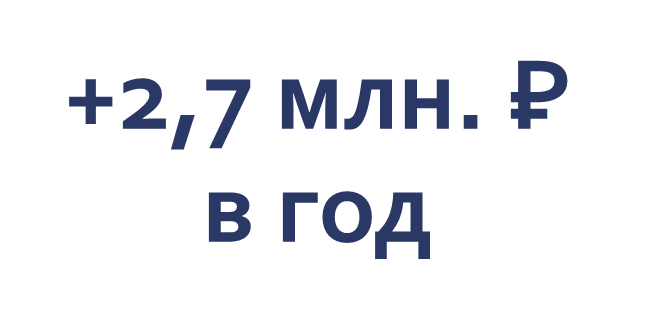 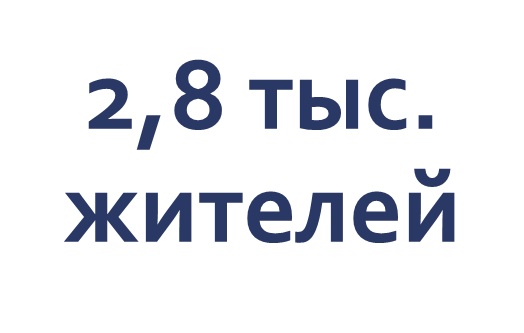 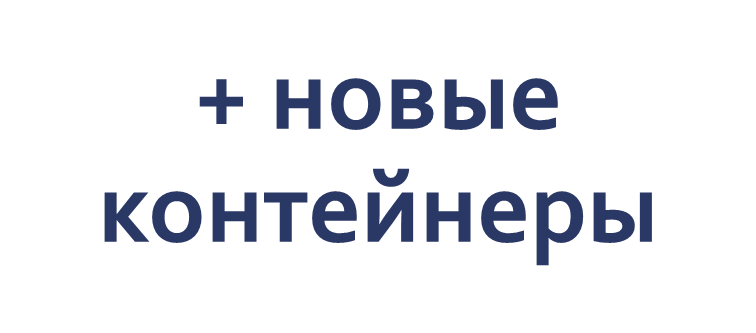 Разбаланс  объема ТКО
Разбаланс
Начисление
Вывоз
Дебиторская задолженность физлиц 6 млн. ₽
Искитимский район, февраль-июнь 2023
6 млн. ₽
8 млн. ₽
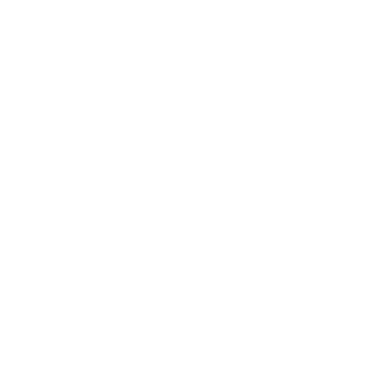 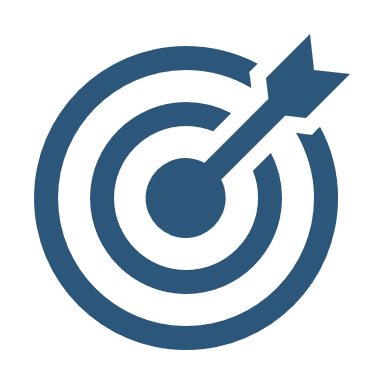 16 млн. ₽ начислили
10 млн. ₽ собрали
Цена нового мусоровоза
61% СБОР ОПЛАТЫ ЗА ВЫВОЗ ТКО С ФИЗЛИЦ
Февраль-Июнь 2023, по сельсоветам Искитимского района
Диспетчерская служба
Абонентская служба
Тел. 8(383)363-04-22
Тел. 8 (383)363-04-11